MATEMATICA
FISICA
INFORMATICA
BIOLOGIA
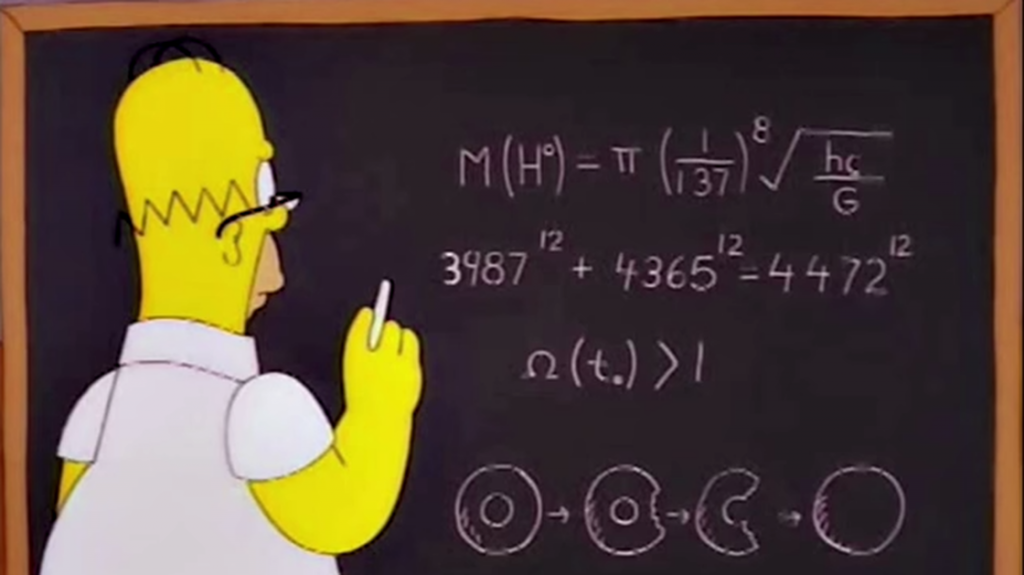 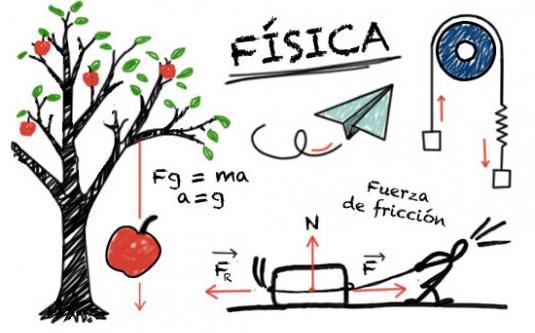 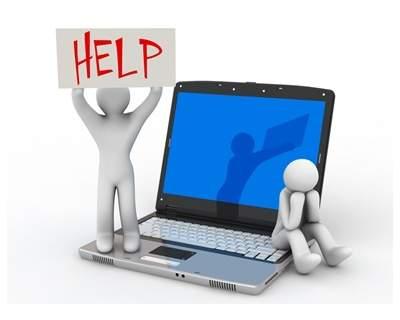 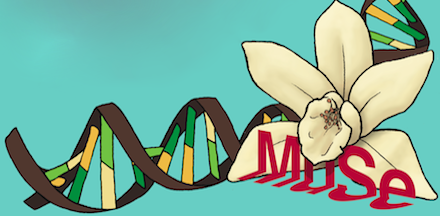 Le carte marroni e le carte “Probabilità” e “Forze fisiche” aumento di 1 unità di guadagno.
11
Una volta per turno puoi decidere di rilanciare i dadi.
20
Quando ottieni lo stesso numero su entrambi i dadi gioca un altro turno.
15
Puoi scegliere di lanciare di 2 dadi
3